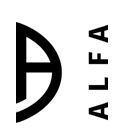 NAJLJEPŠE CVIJEĆE ZA MAMU
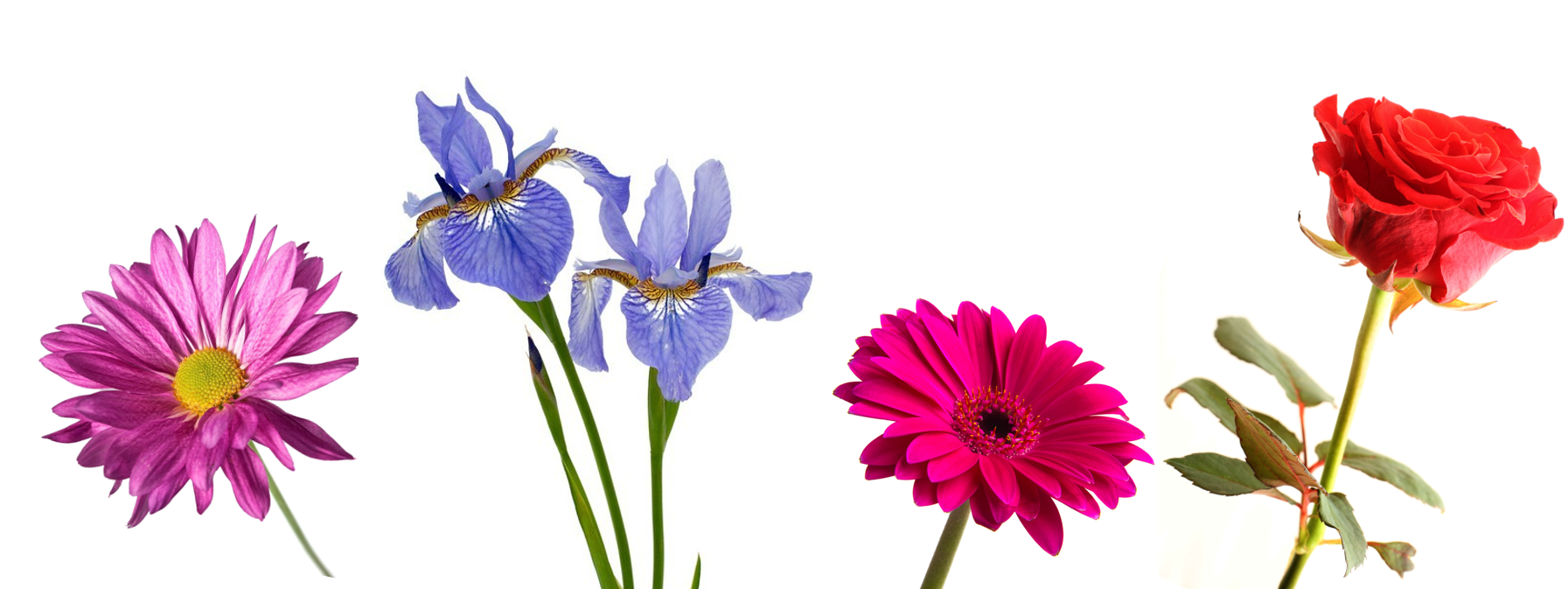 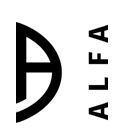 Opiši cvijet.
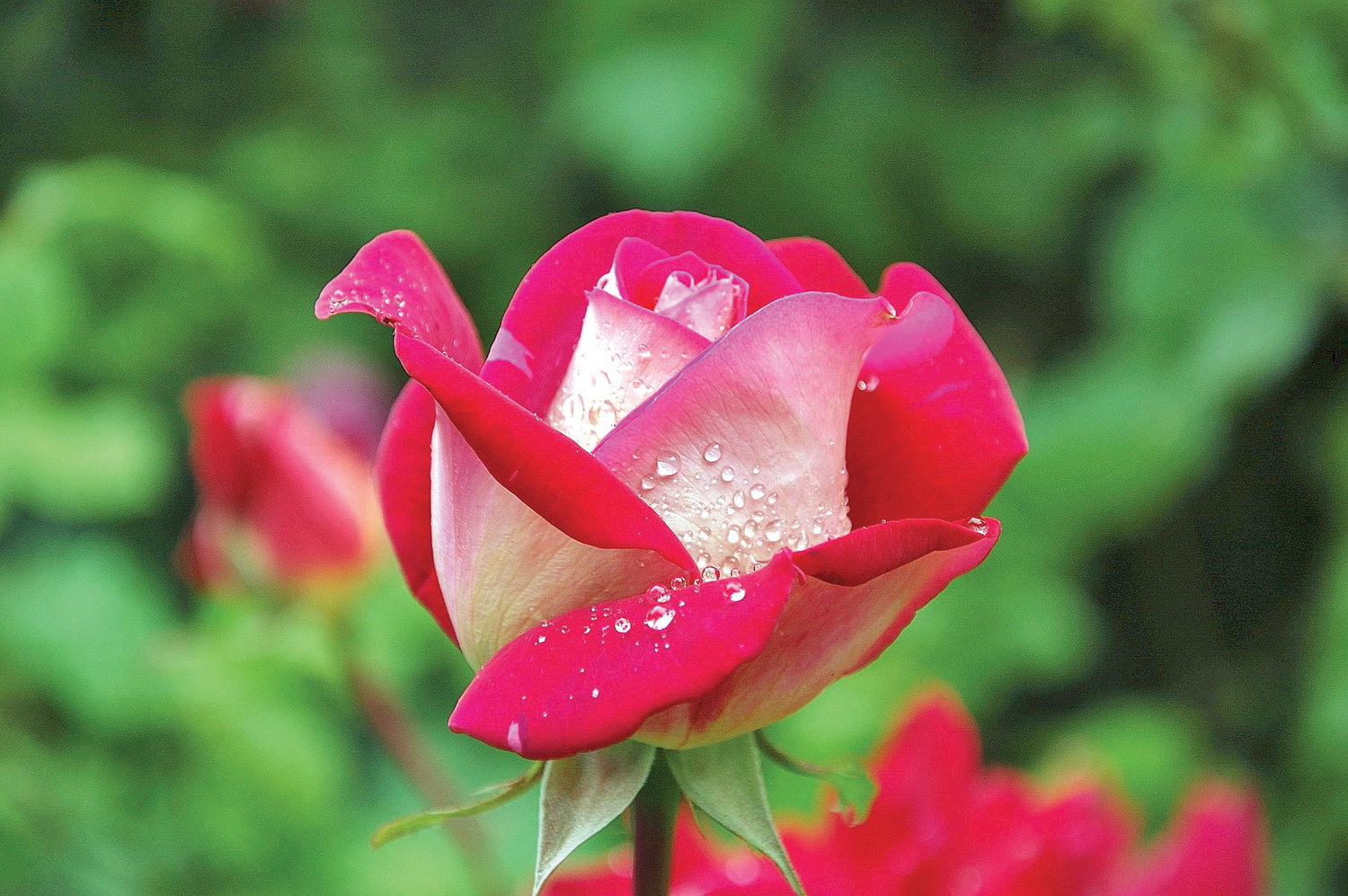 OBLIK LATICA
BOJA
NEOBIČNI DETALJI
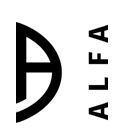 Opiši cvijet.
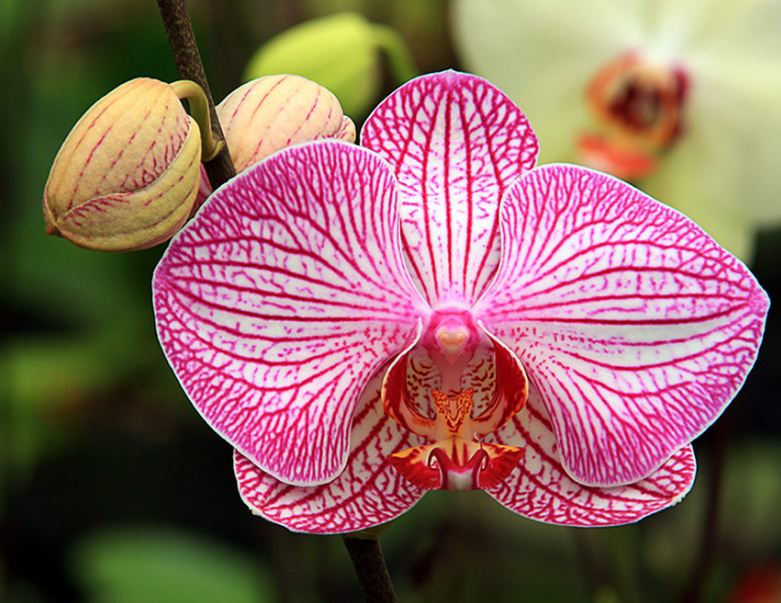 OBLIK LATICA
BOJA
NEOBIČNI DETALJI
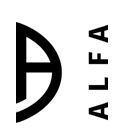 Opiši cvijet.
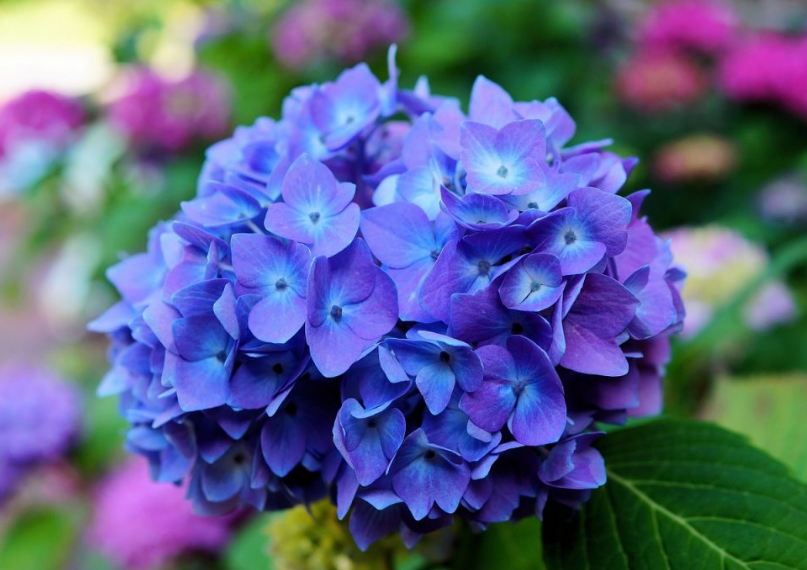 OBLIK LATICA
BOJA
NEOBIČNI DETALJI
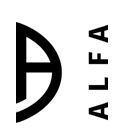 Opiši cvijet.
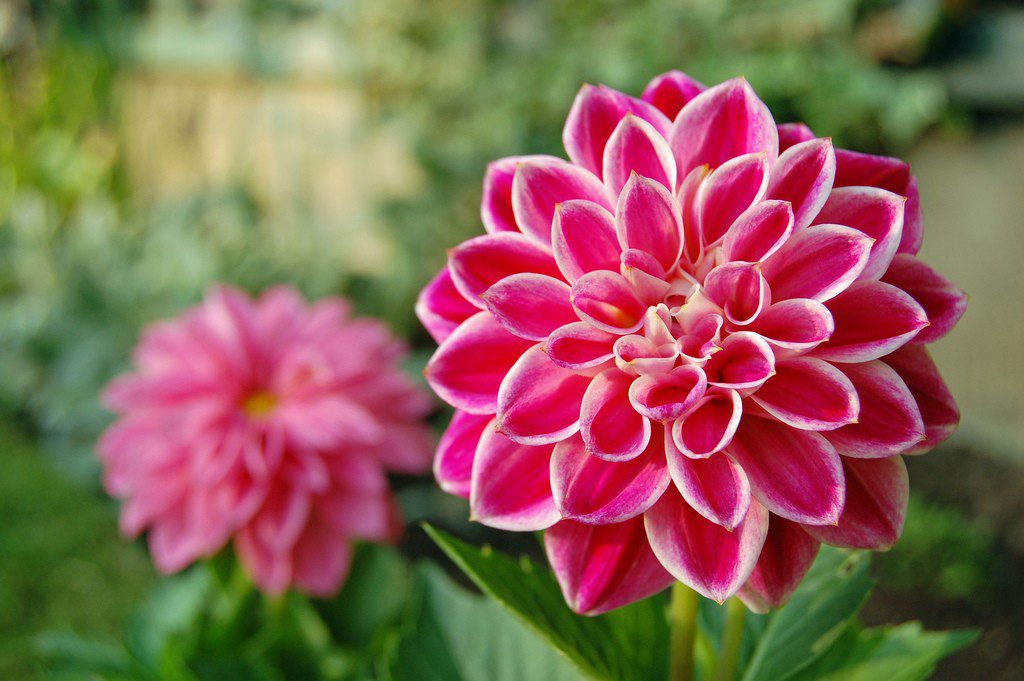 OBLIK LATICA
BOJA
NEOBIČNI DETALJI
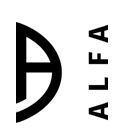 Opiši cvijet.
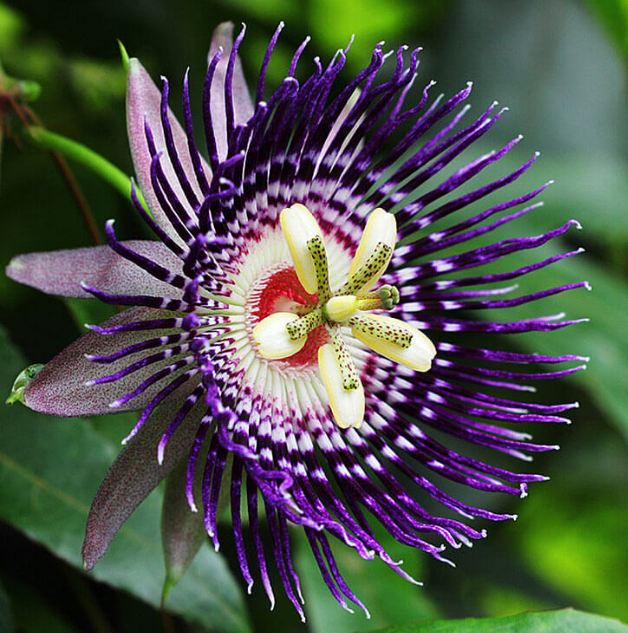 OBLIK LATICA
BOJA
NEOBIČNI DETALJI
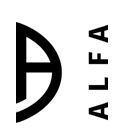 Opiši cvijet.
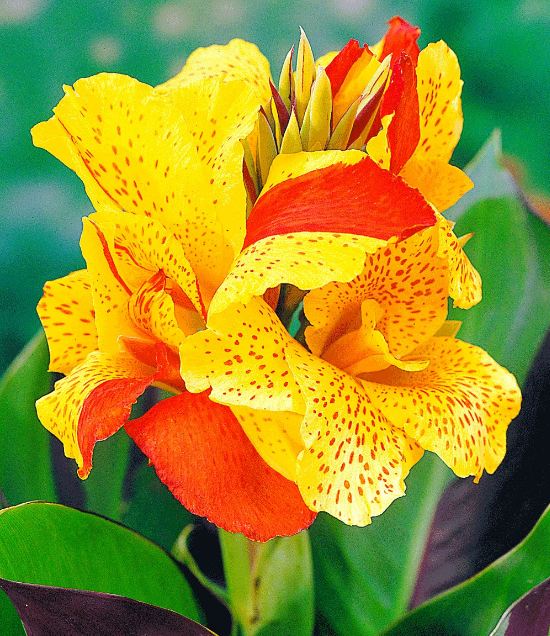 OBLIK LATICA
BOJA
NEOBIČNI DETALJI
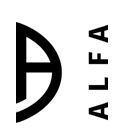 Opiši cvijet.
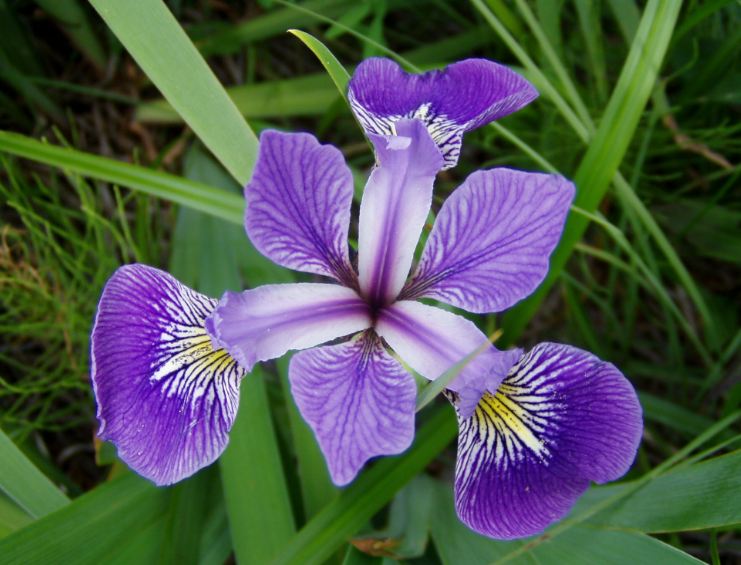 OBLIK LATICA
BOJA
NEOBIČNI DETALJI
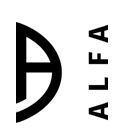 Opiši cvijet.
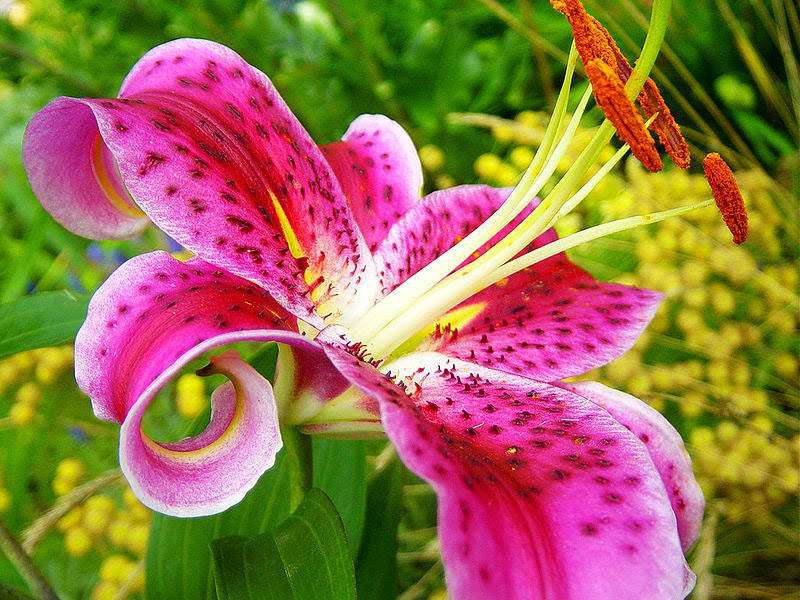 OBLIK LATICA
BOJA
NEOBIČNI DETALJI
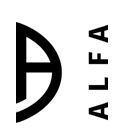 Usporedi oblik latica ovih cvjetova. U čemu je najveća razlika?
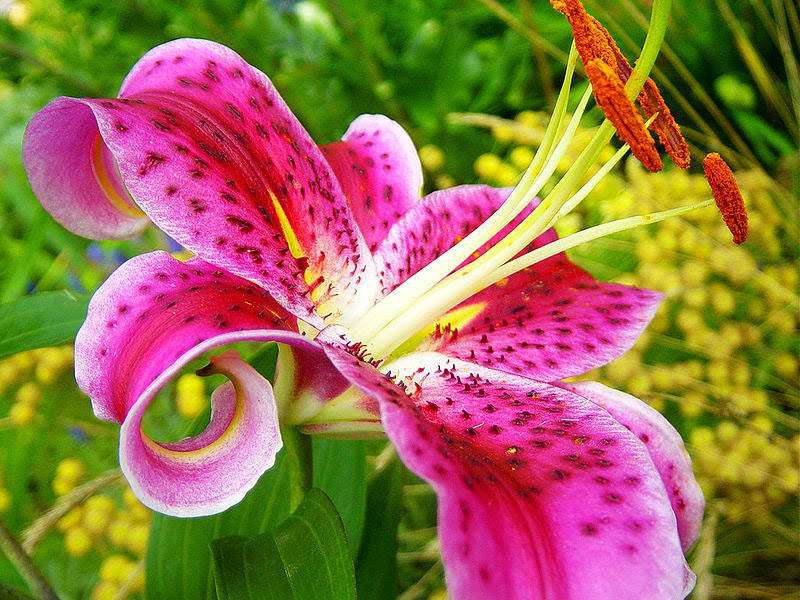 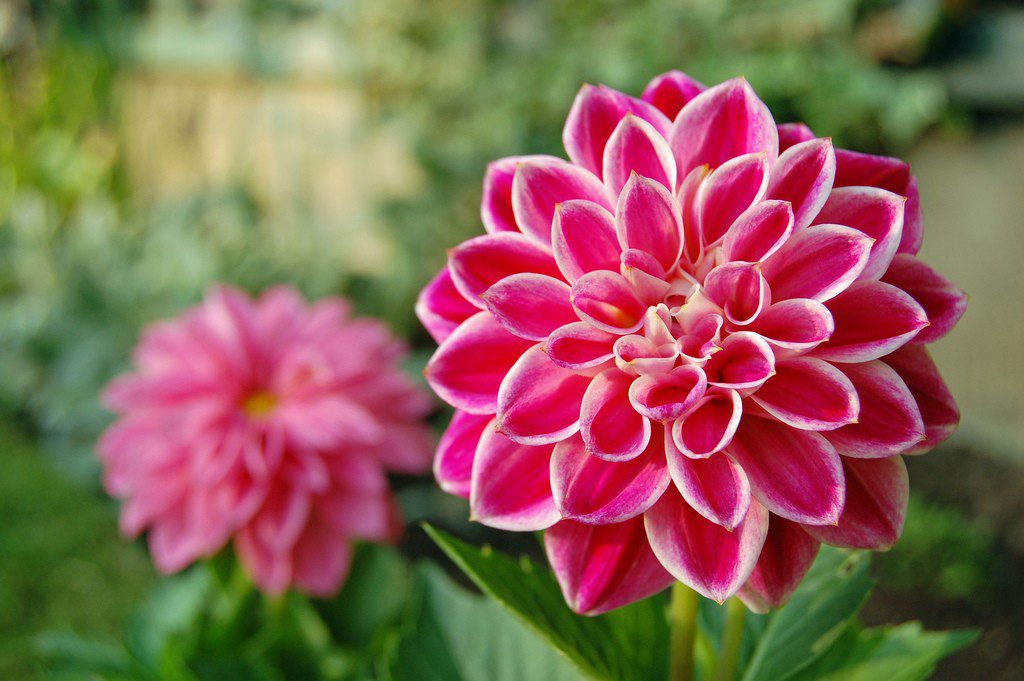 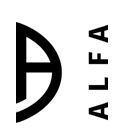 Usporedi oblik latica ovih cvjetova. U čemu je najveća razlika?
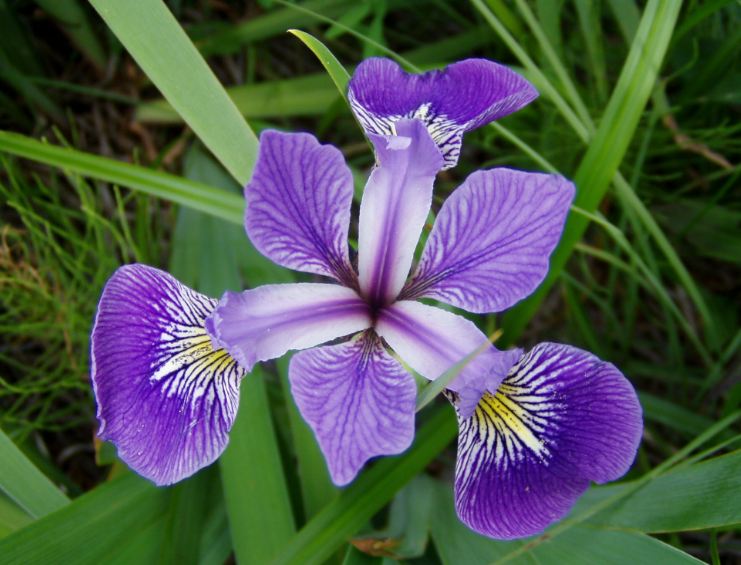 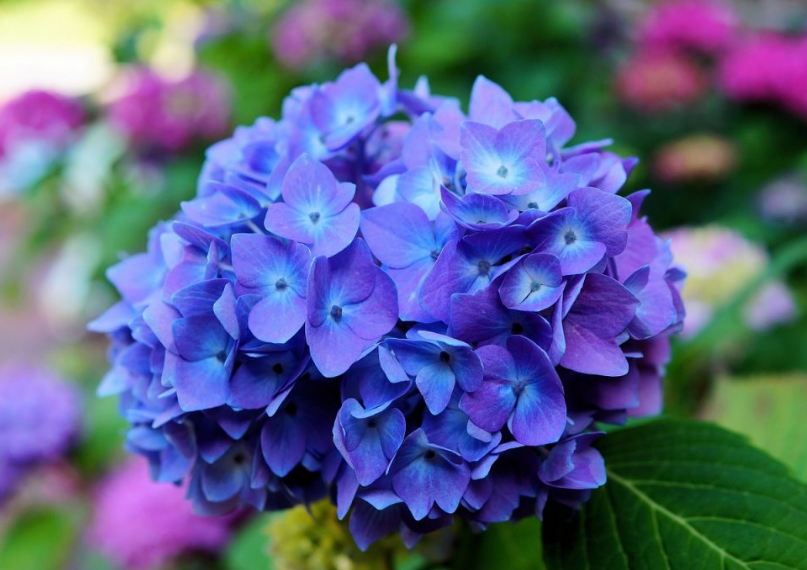 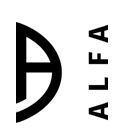 ?
!
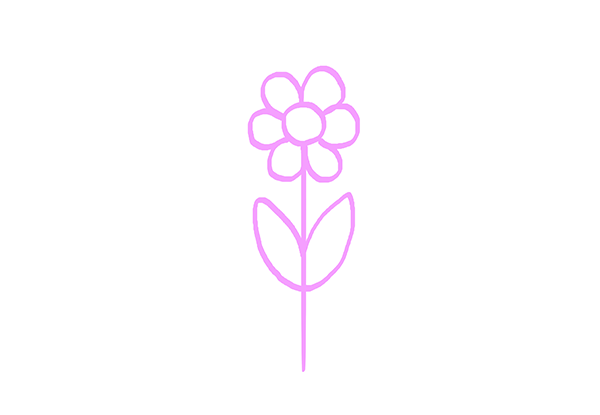 Postoji li ovakav cvijet u prirodi?

Promisli, zašto onda često možemo vidjeti dječje crteže cvijeta slične ovome?
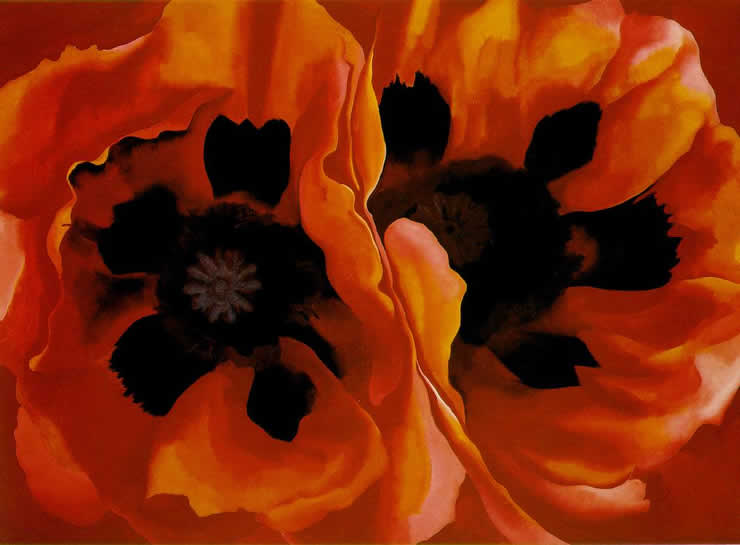 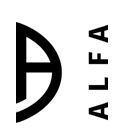 Georgia O’Keeffe: Makovi

Nitko zaista ne vidi cvijet – tako je malen – nemamo vremena, a za vidjeti treba vrijeme, kao što i za prijatelja treba vrijeme.
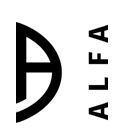 ZADATAK

Odaberi nekoliko cvjetova koji ti se najviše sviđaju svojim oblikom.
 
Rasporedi ih po cijelom papiru. Nacrtaj ih crnim flomasterom tako kao da ih gledaš odozgo.

Između cvjetova nacrtaj velike i male latice. Neke latice samo proviruju ispod cvjetova, a neke su male i vide se u cijelosti.

Oslikaj cvjetove i latice bojama kojima želiš.

Pozadinu oslikaj bojom koja je drugačija od boje cvjetova i listova.
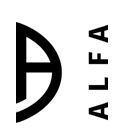 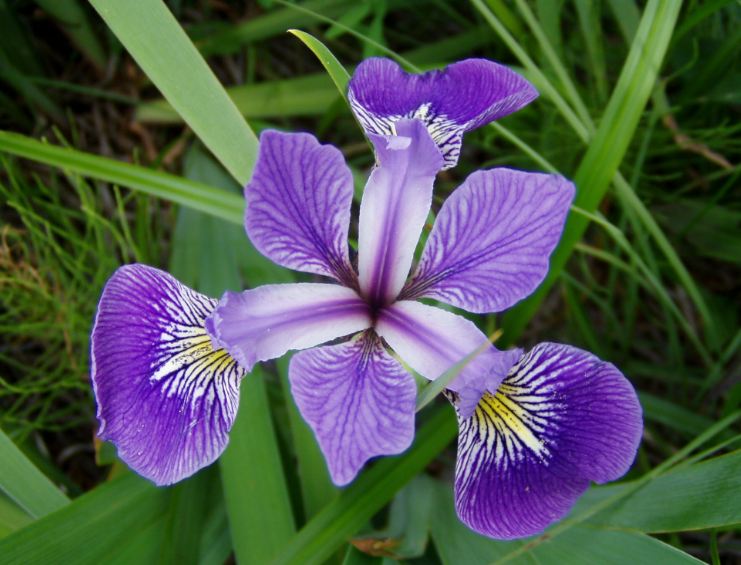 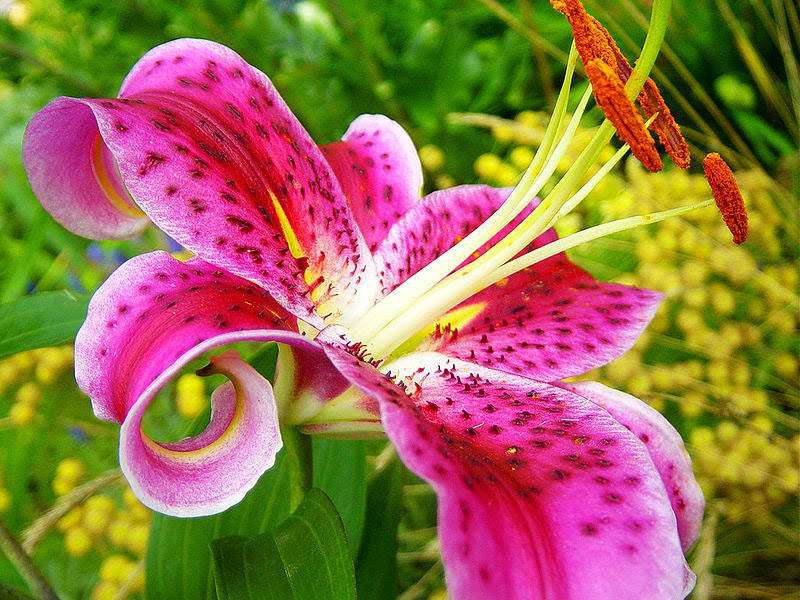 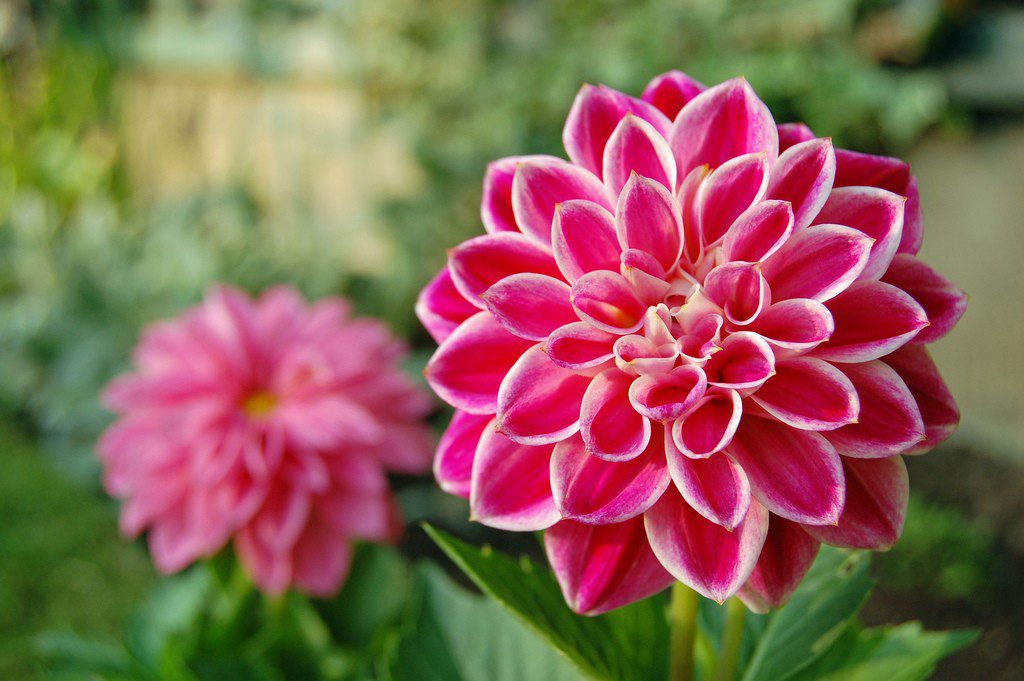 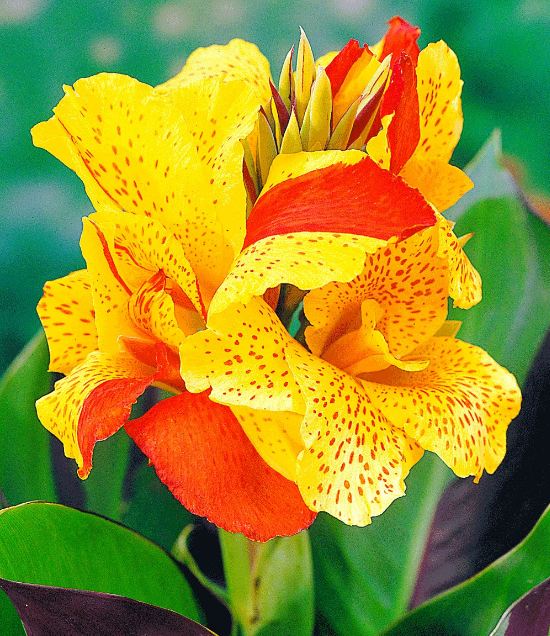 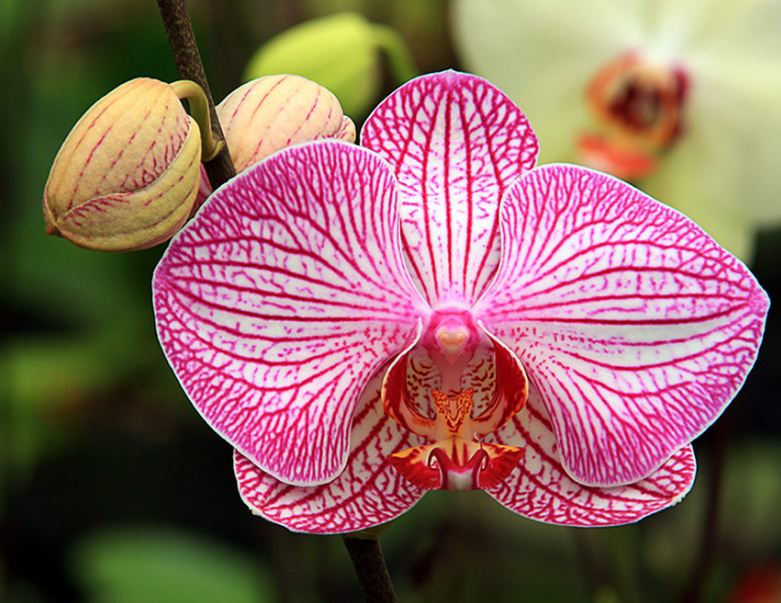 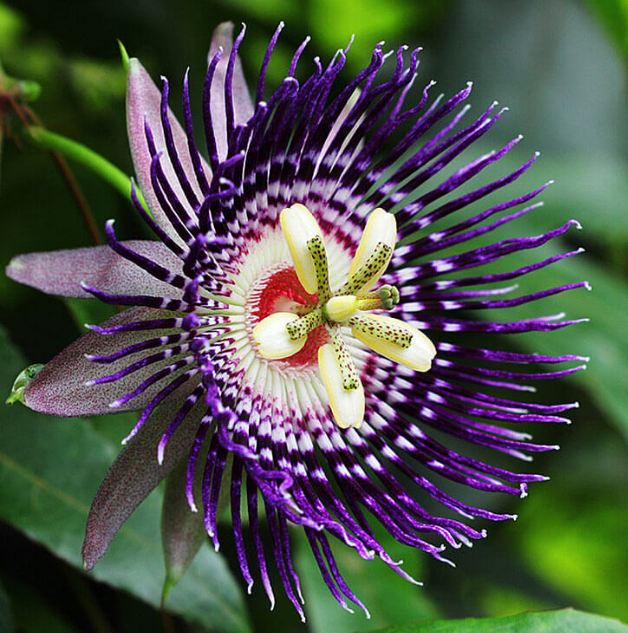